HIERARQUIA DA VIDA
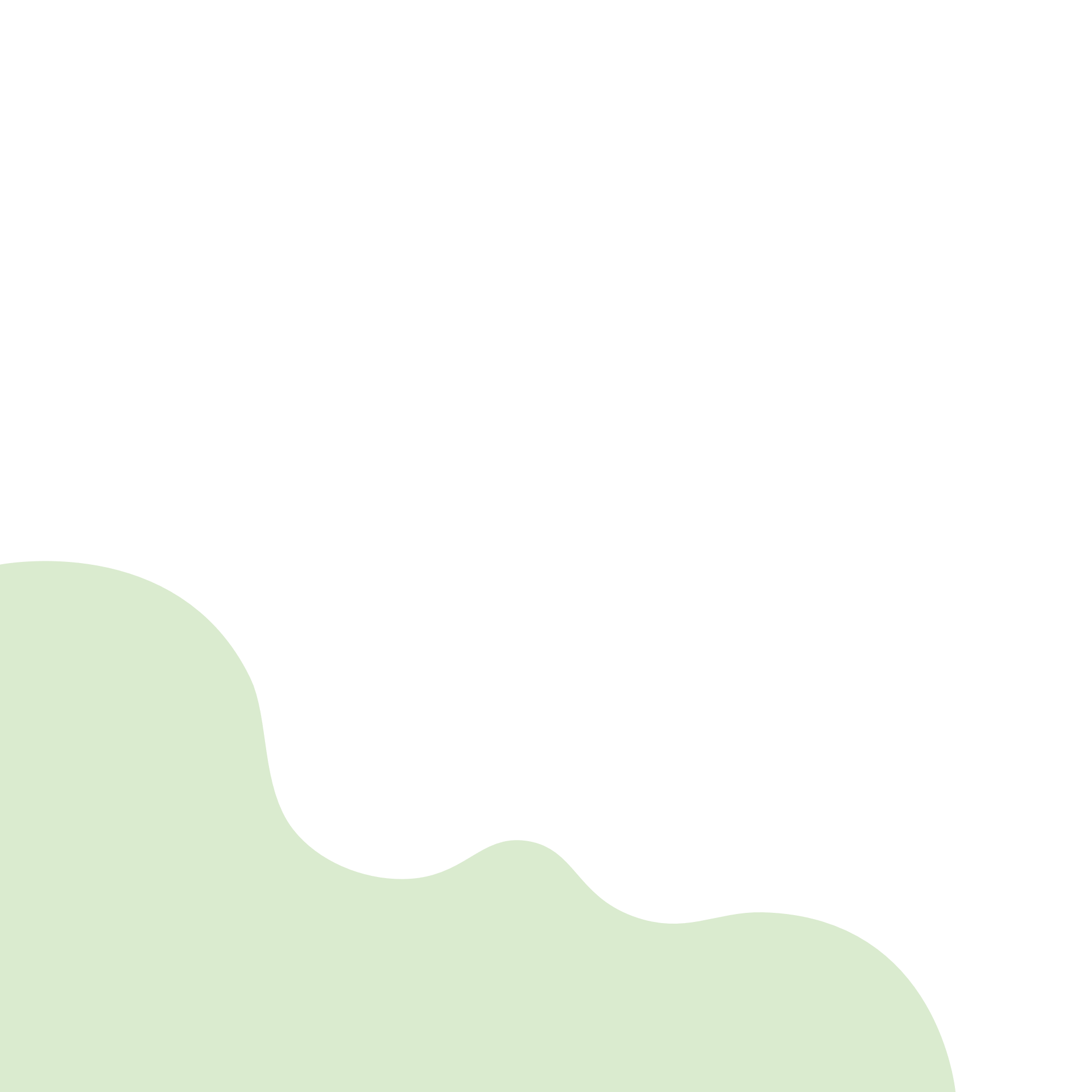 Hierarquia da vida
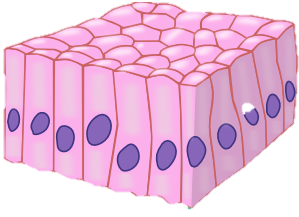 Célula
Tecido
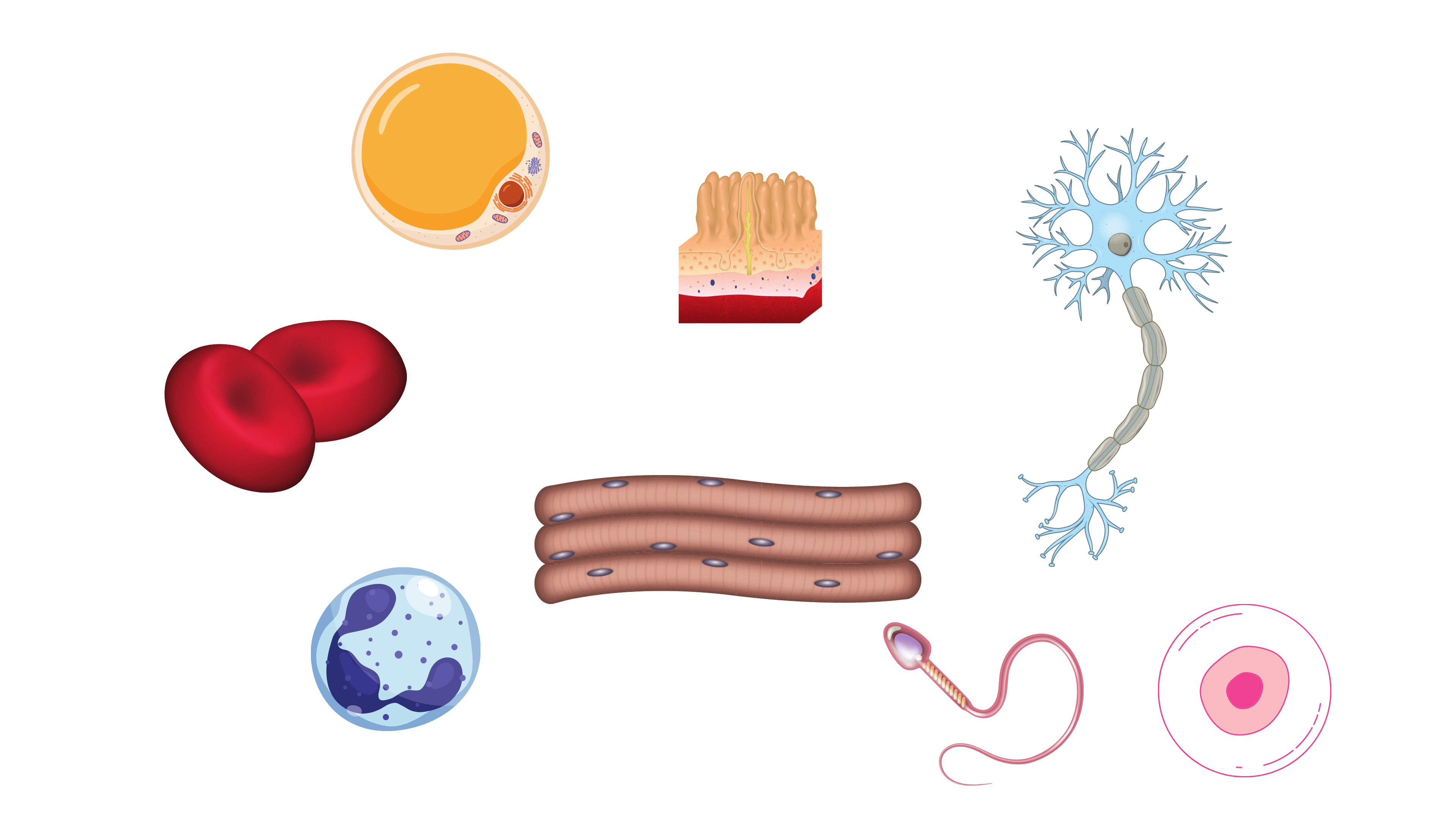 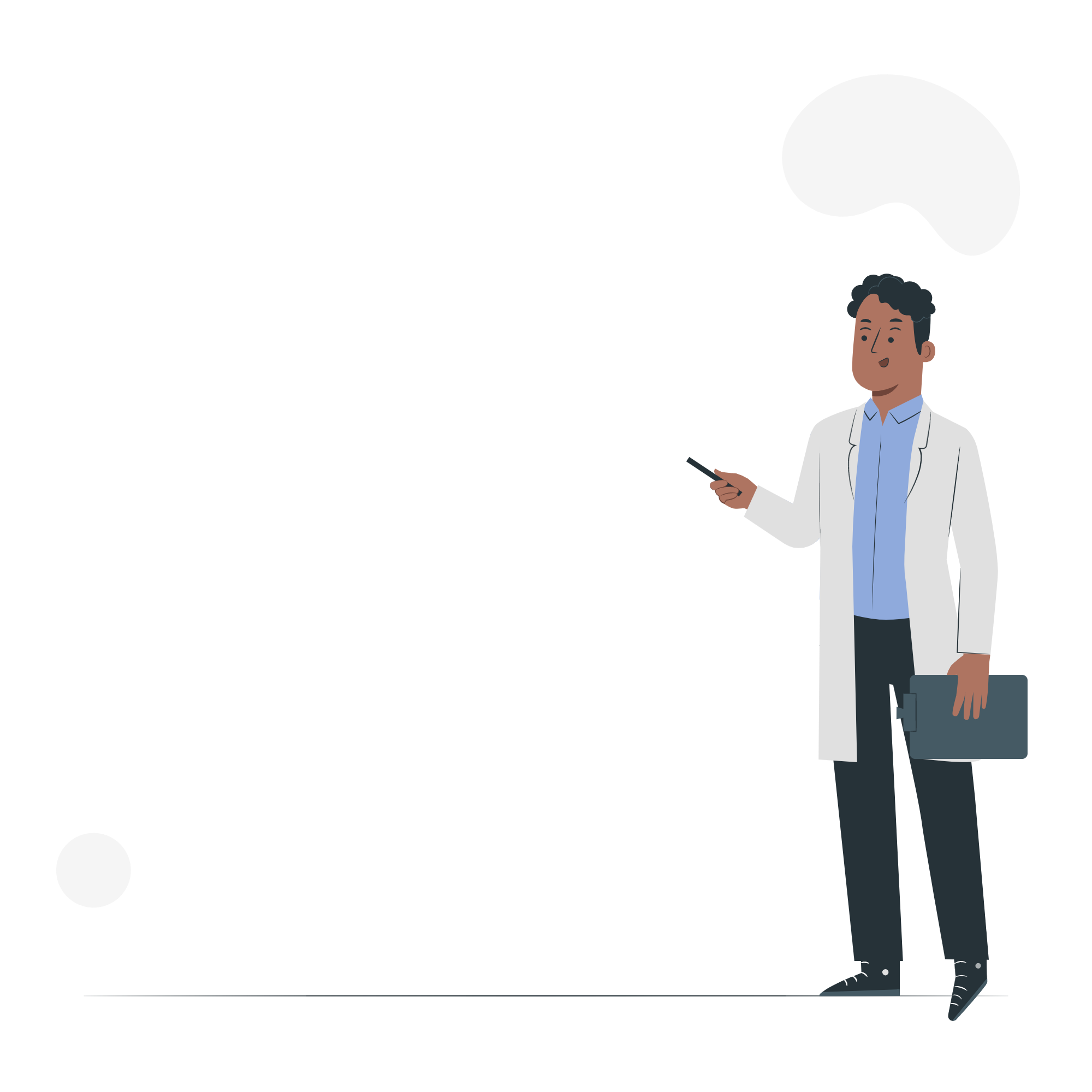 CÉLULA
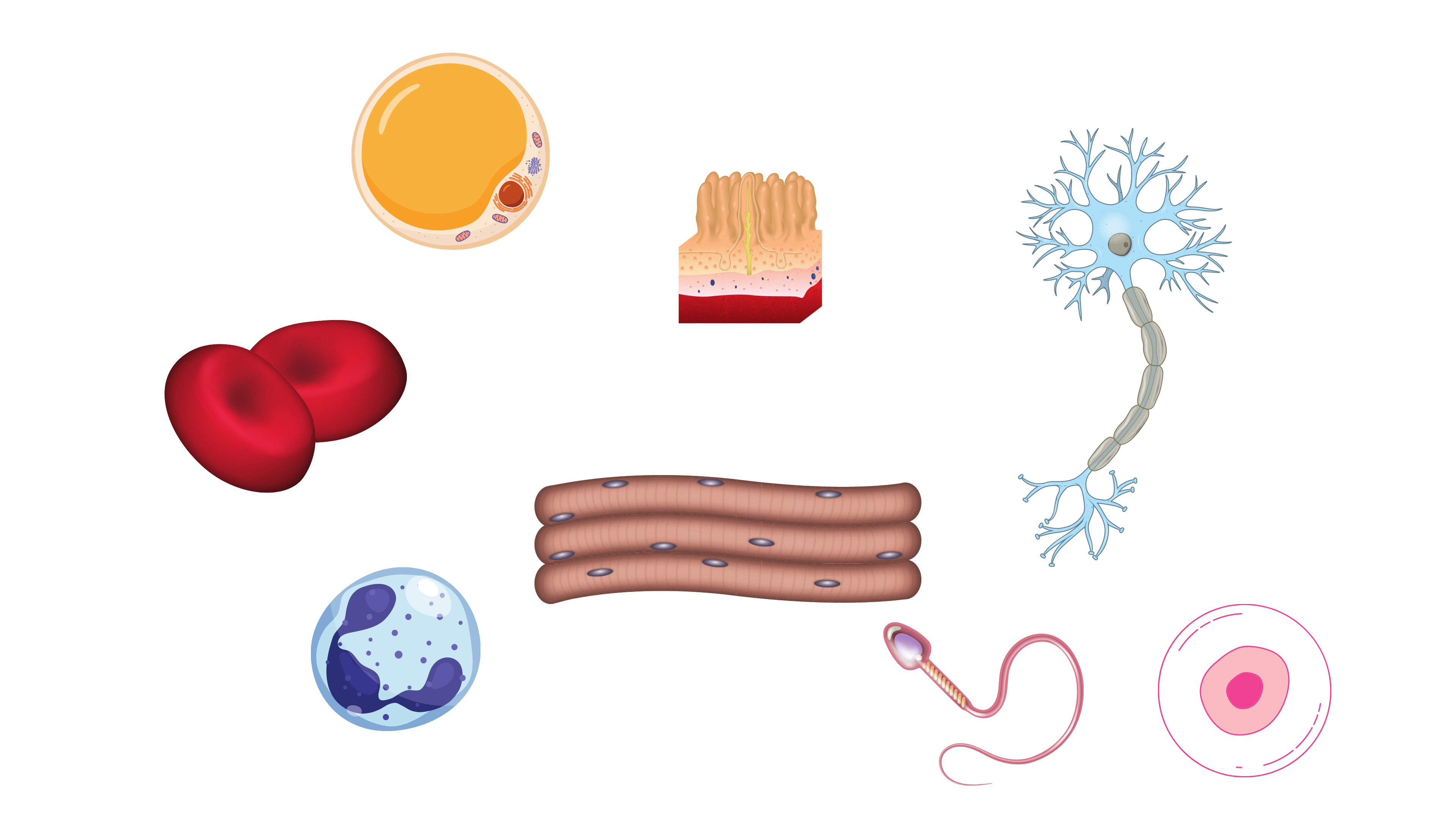 Unidade básica e estrutural da vida. Todo ser vivo é constituído por célula. Existem diversos tipos de células.
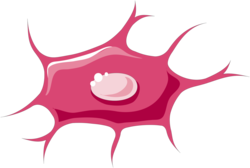 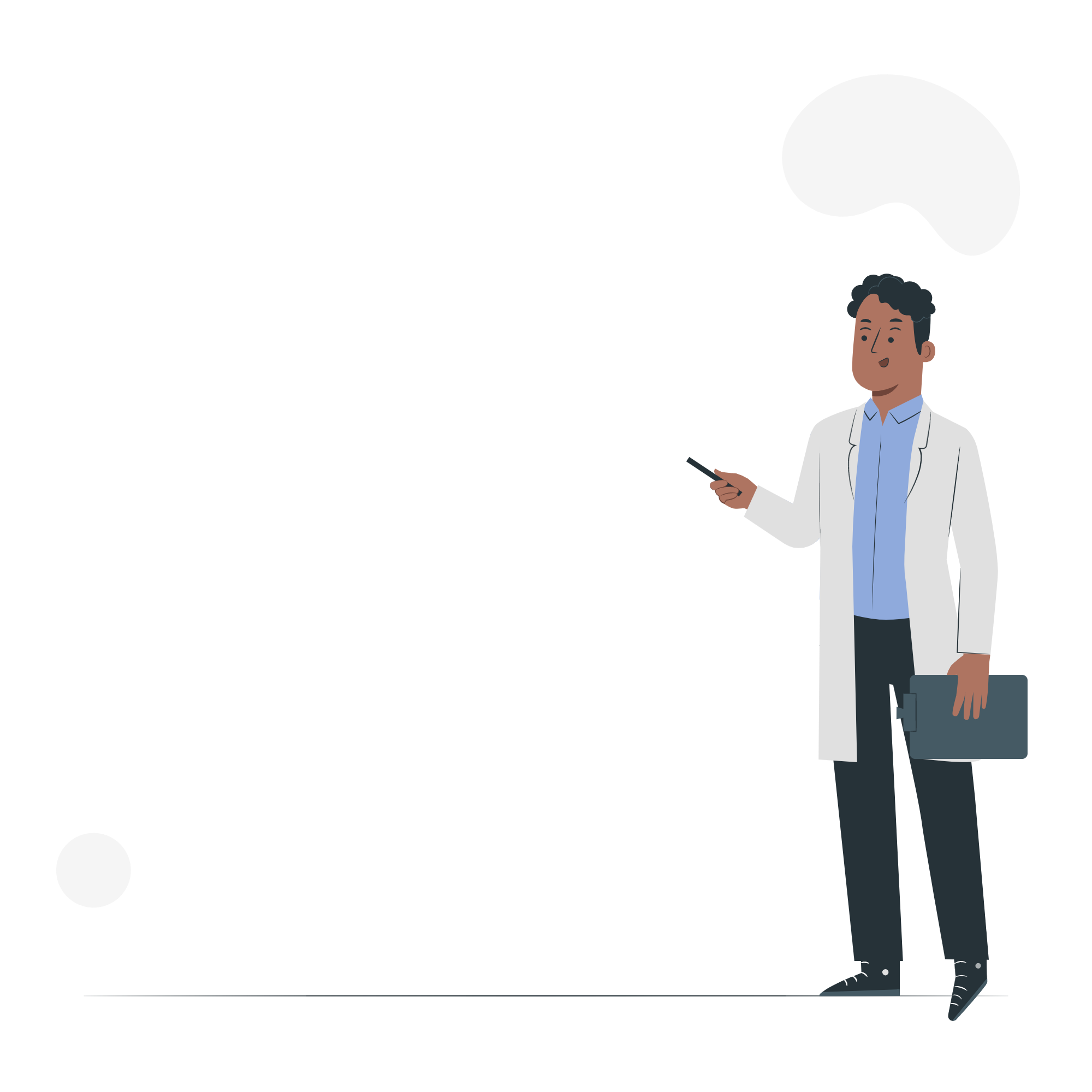 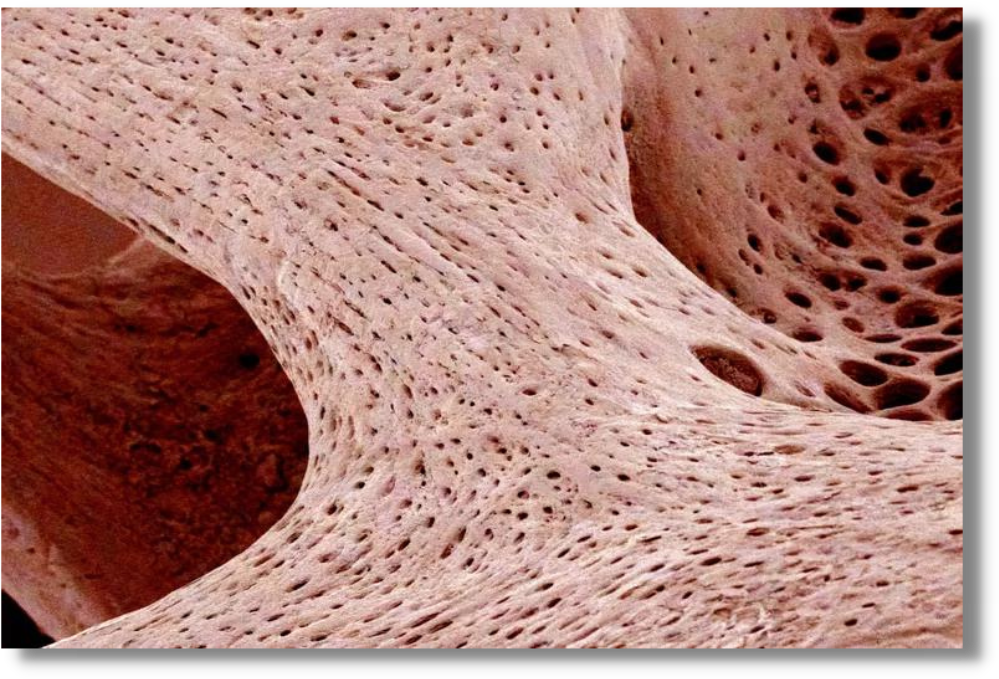 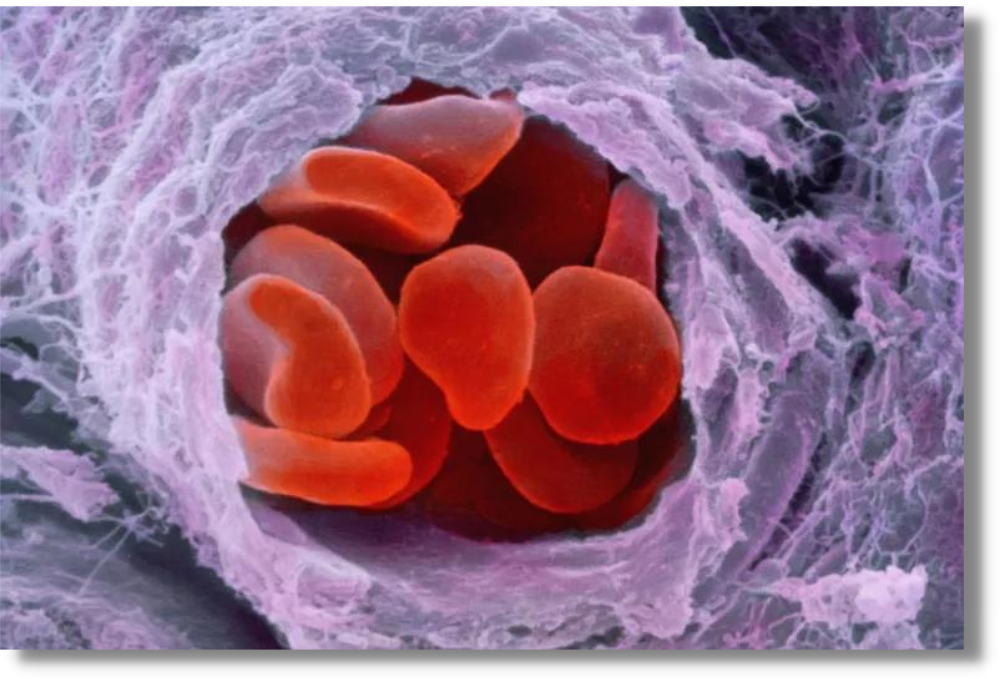 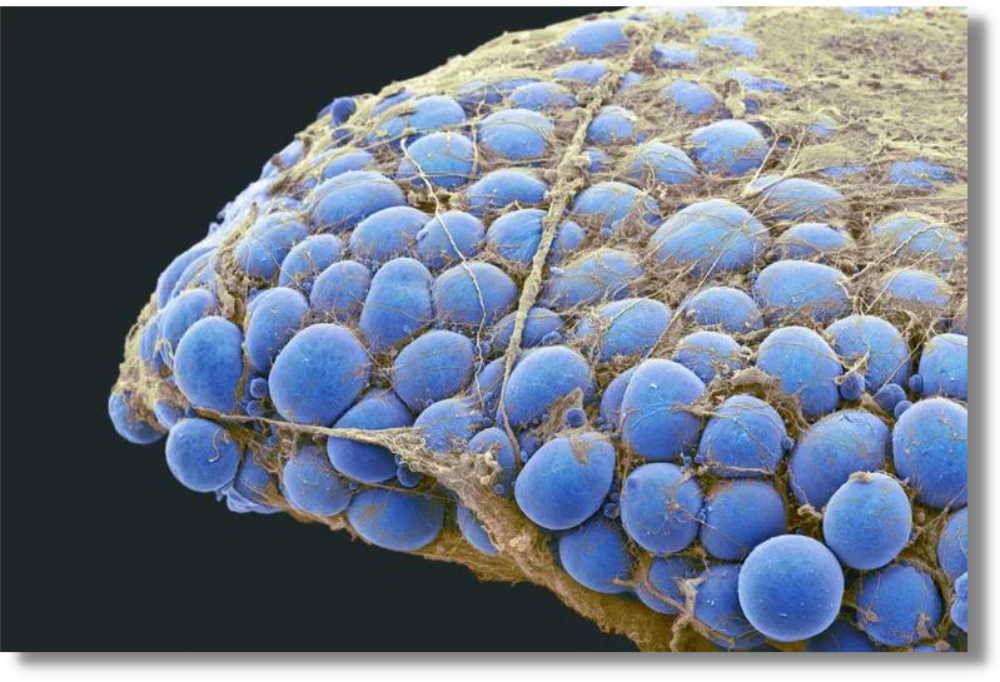 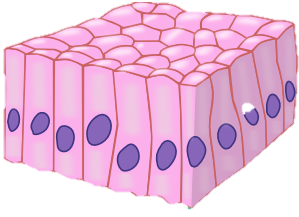 TECIDO
Estruturas formadas por um conjunto constituído por células semelhantes, que atuam para desempenhar uma mesma função
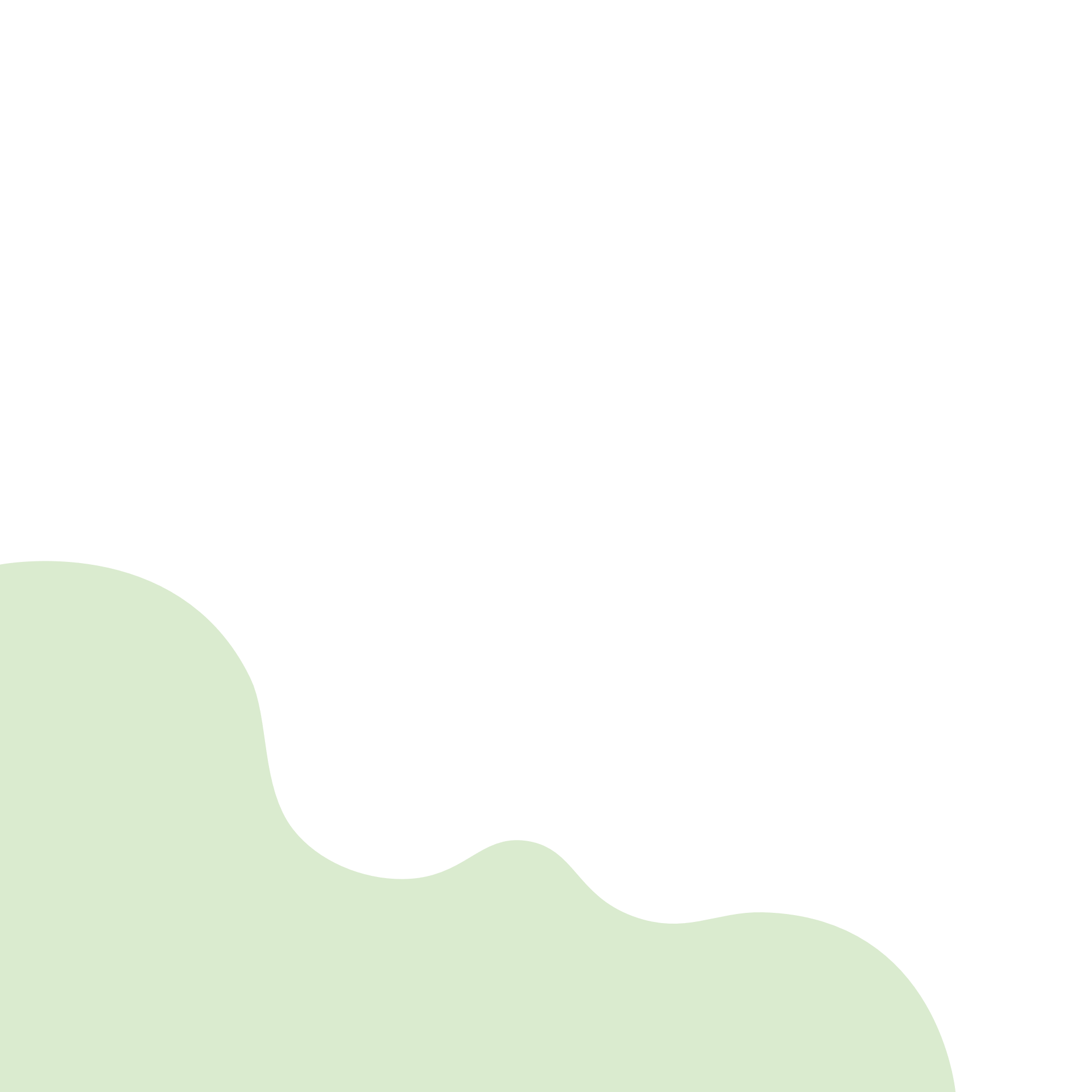 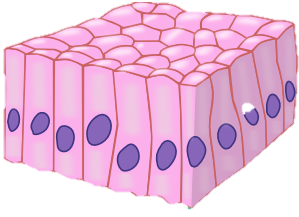 Célula
Tecido
Órgão
ÓRGÃO
Conjunto de tecidos que interagem para execução de determinadas funções vitais.
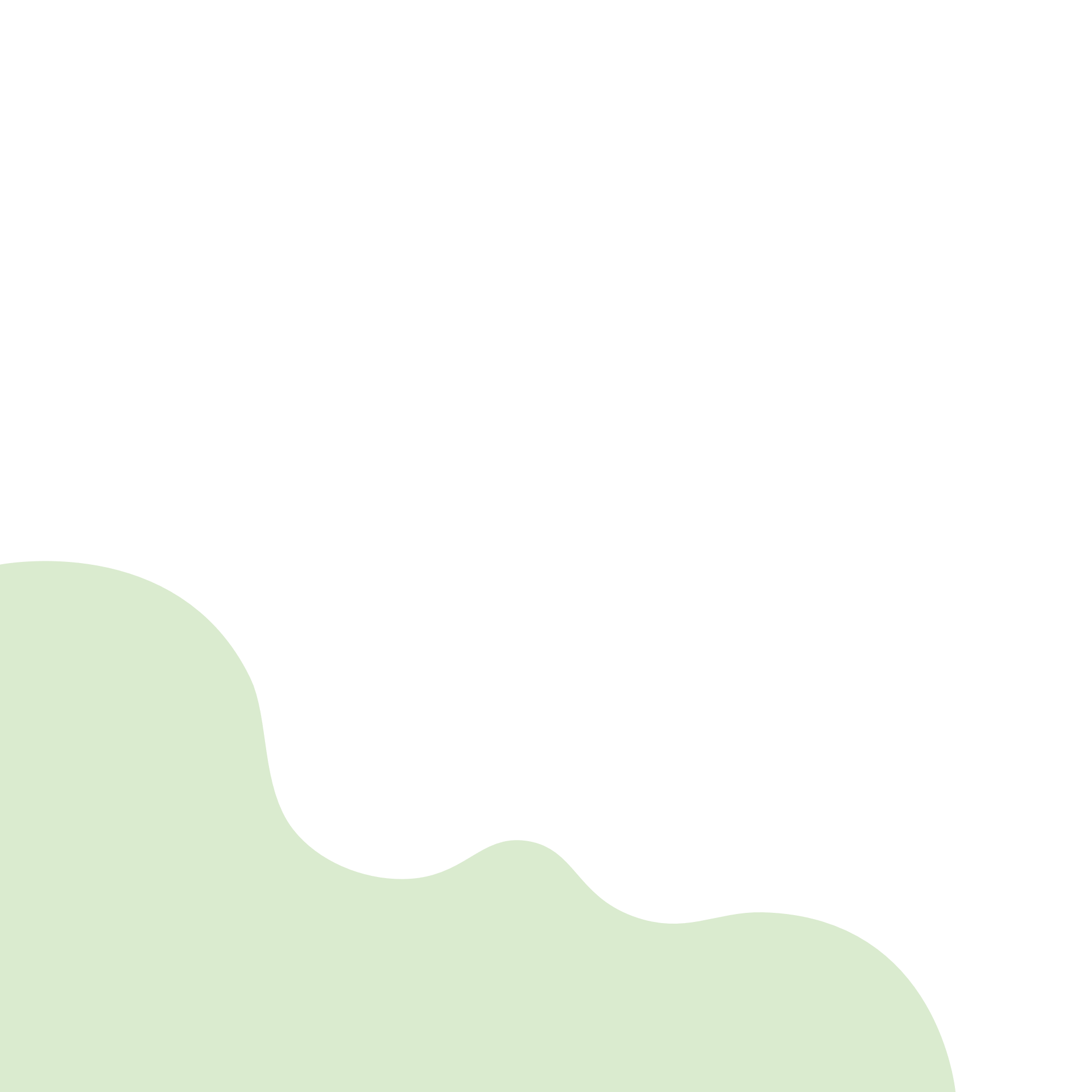 Tecido
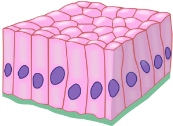 Célula
Órgão
Sistema
SISTEMA
Conjunto de órgãos que estão conectados trabalhando juntos para em harmonia em benefício do metabolismo.
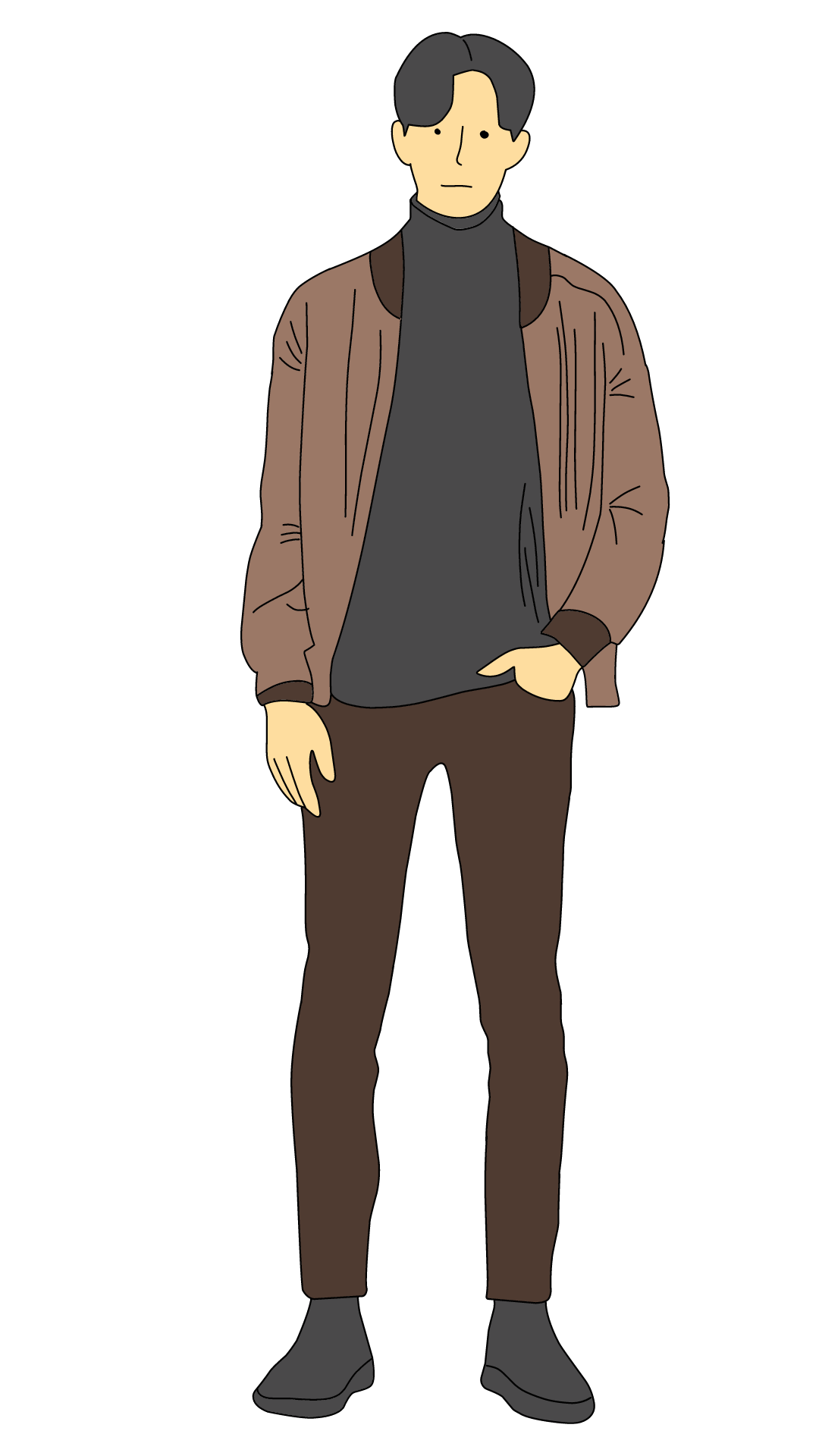 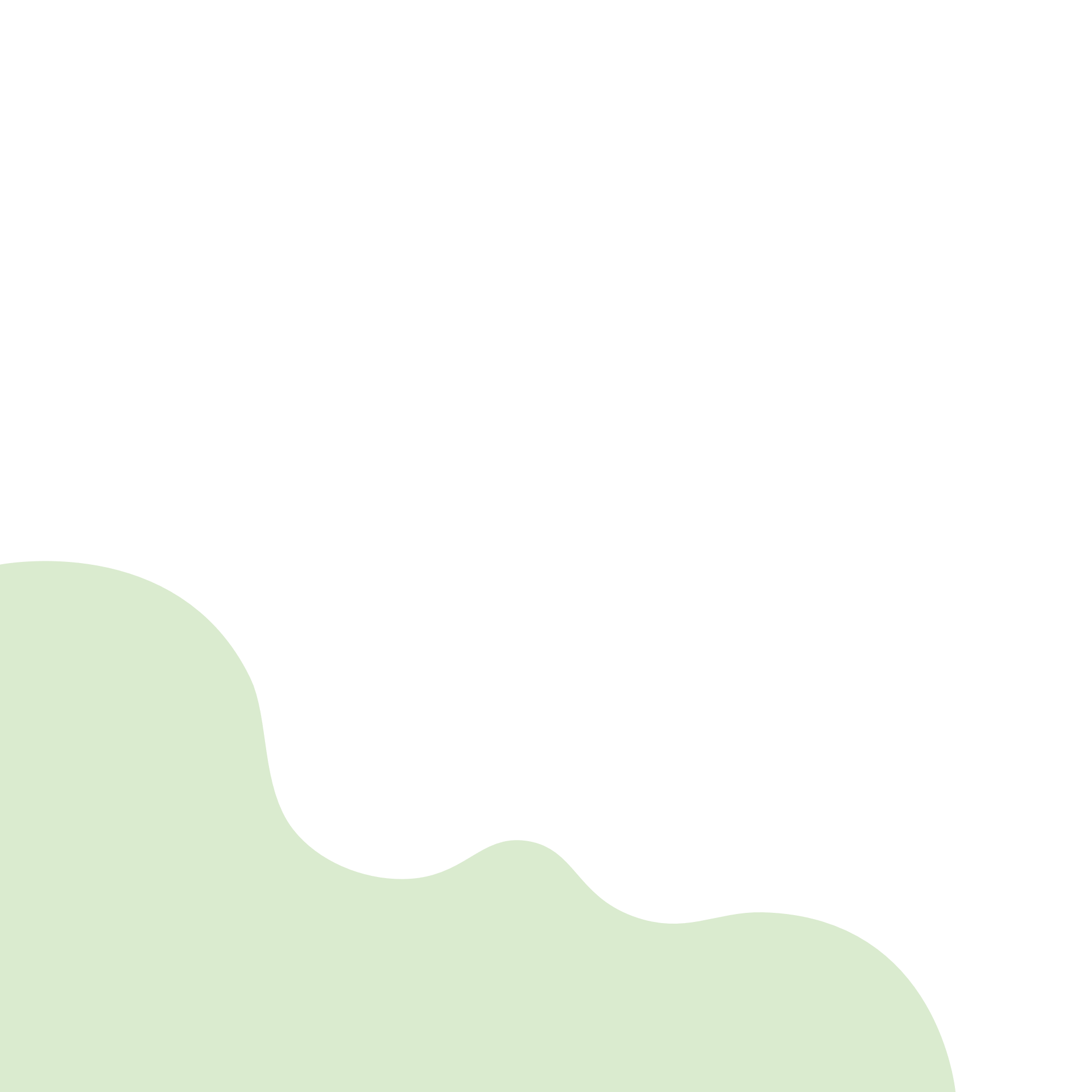 Organismo
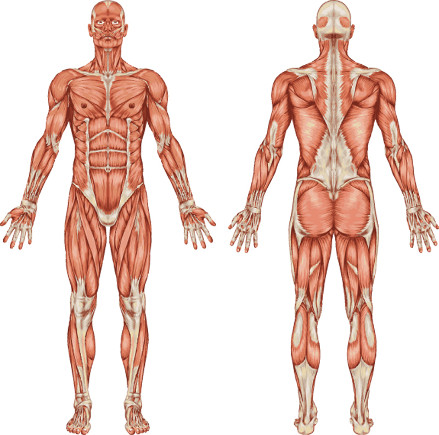 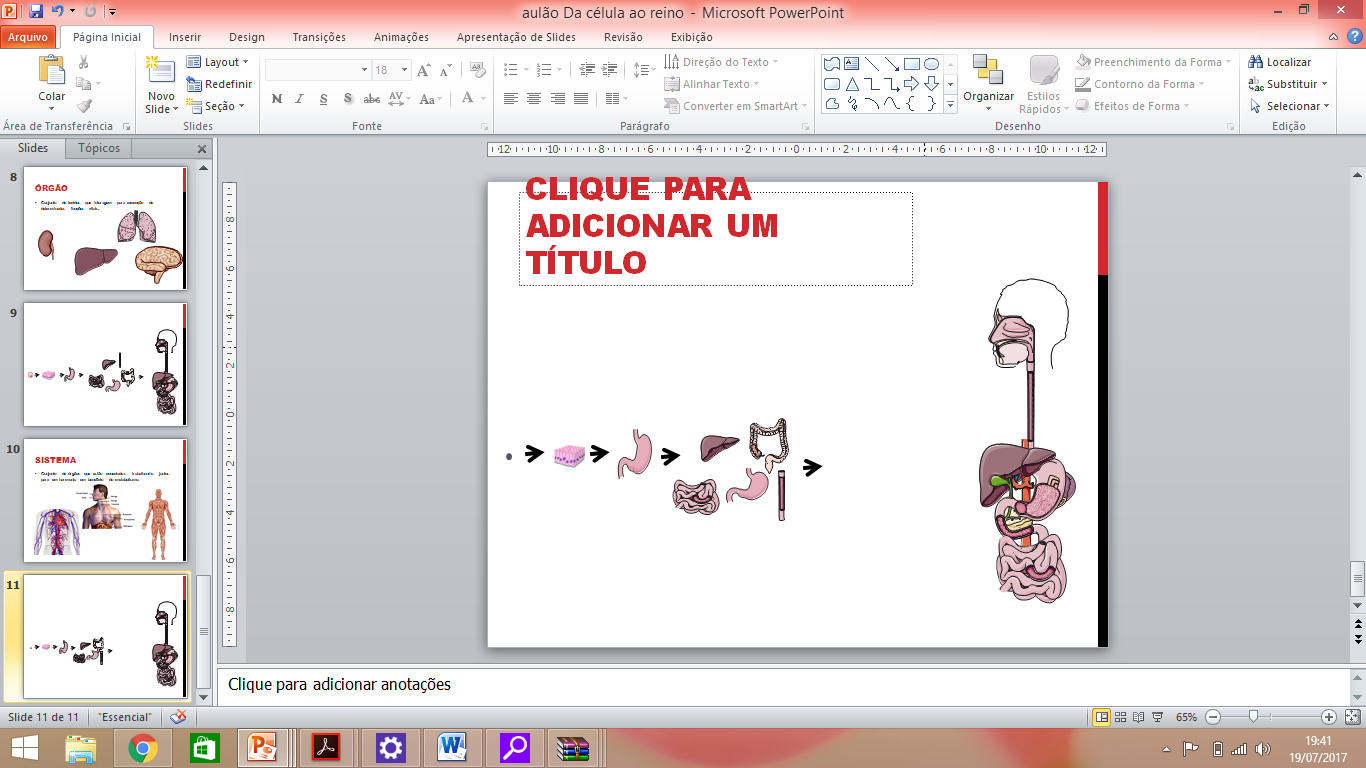 Tecido
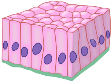 Célula
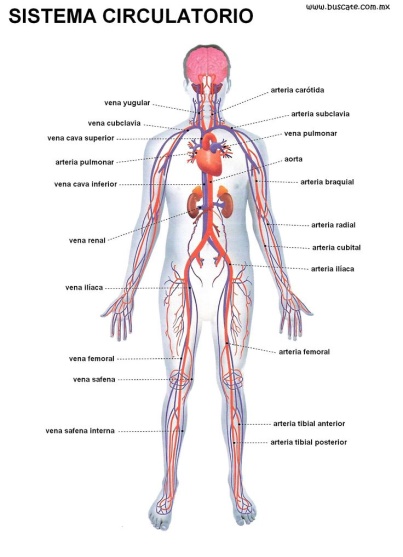 Órgão
Sistema
ORGANISMO = INDIVÍDUO
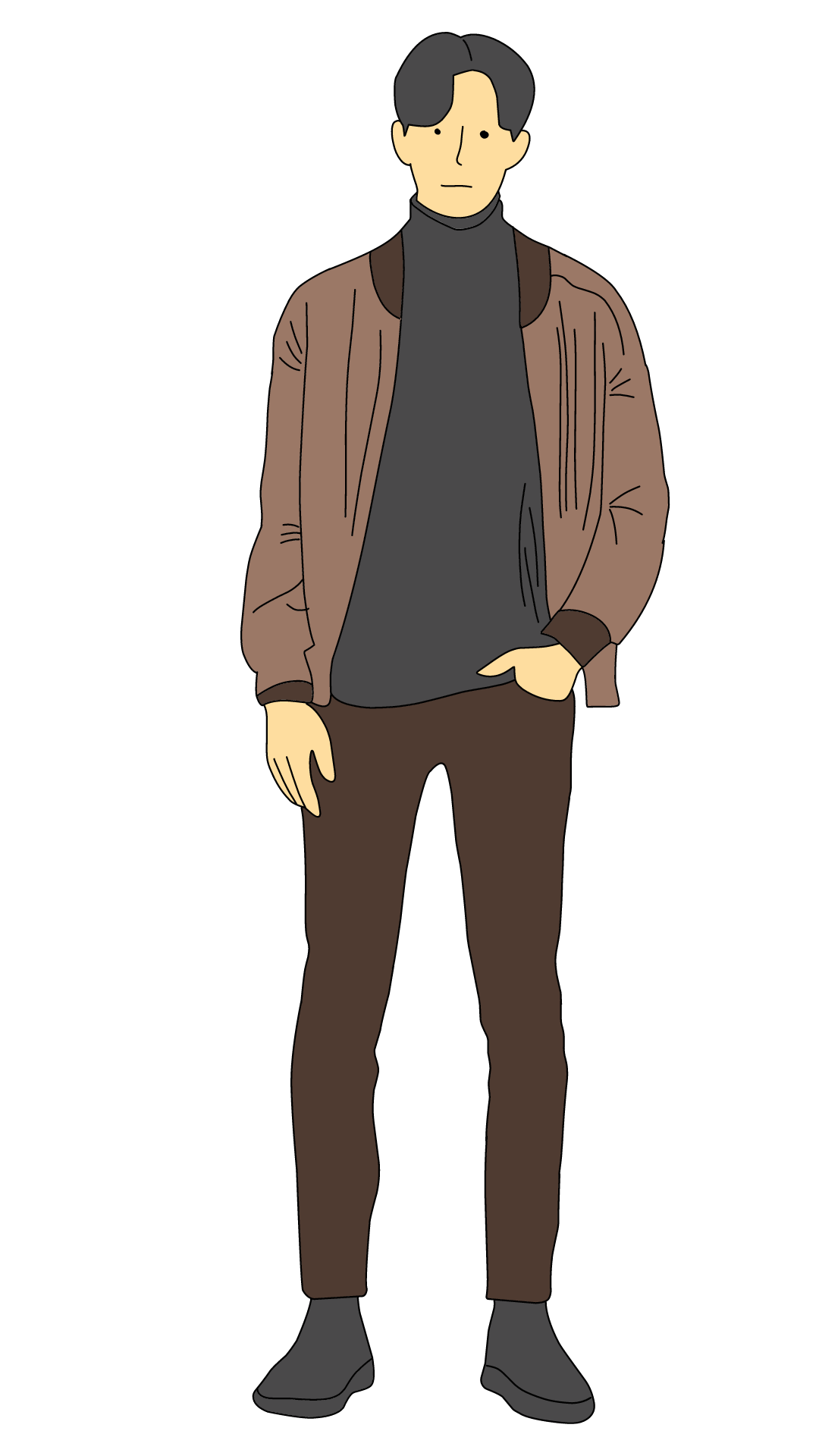 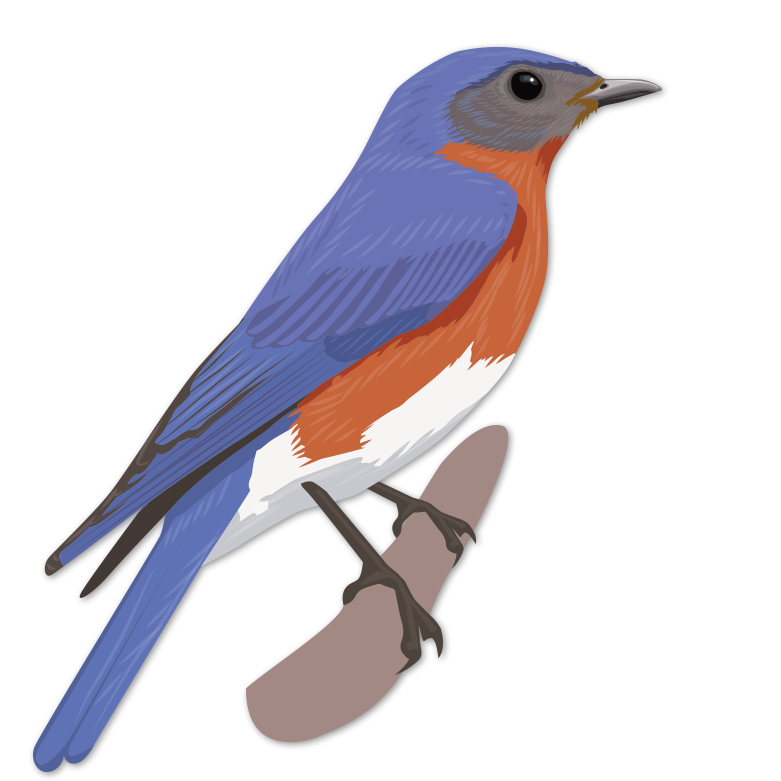 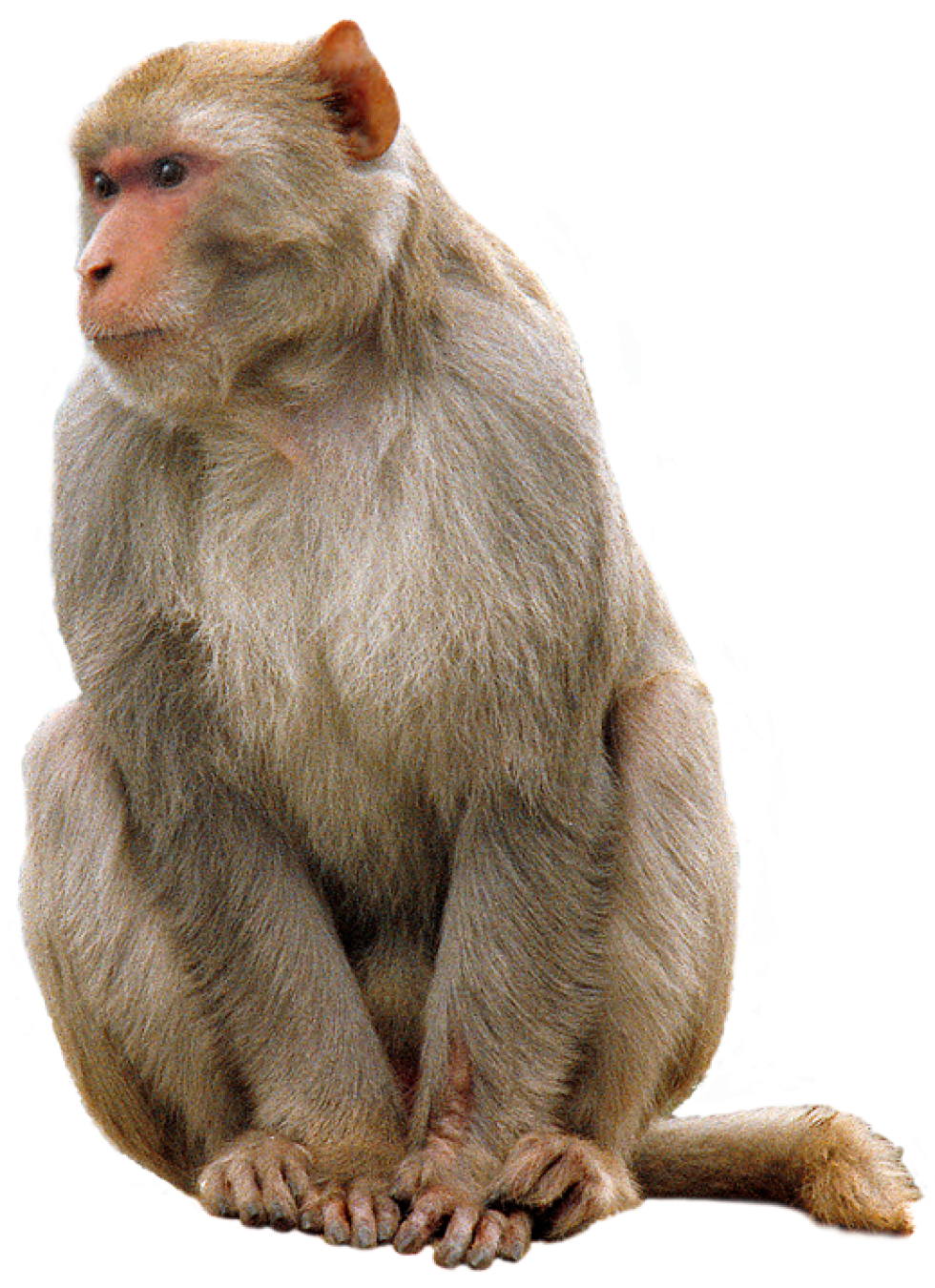 A união de todos os sistemas que anatomicamente e fisiologicamente juntos formam um indivíduo executando os processos necessários para viver.
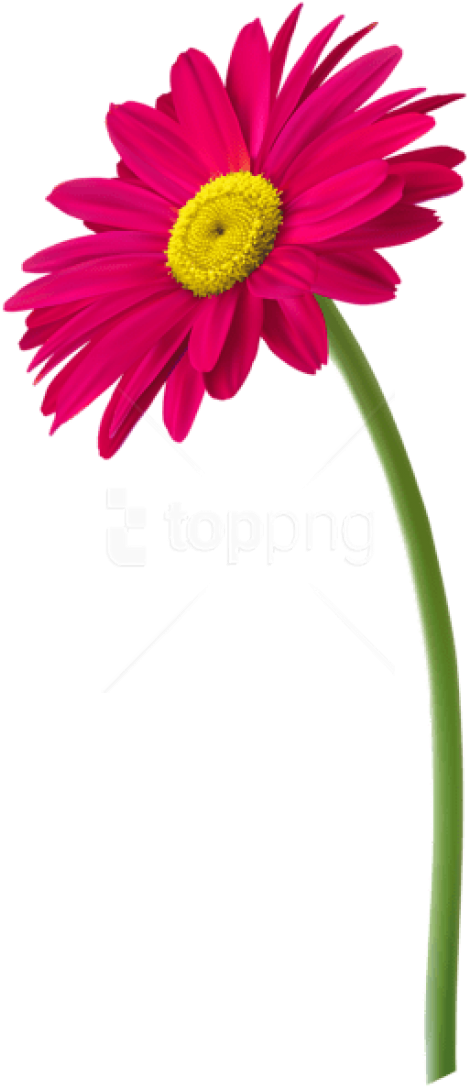 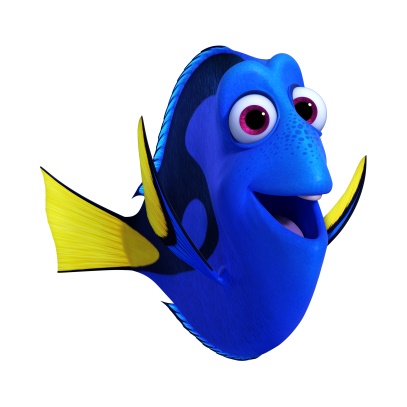 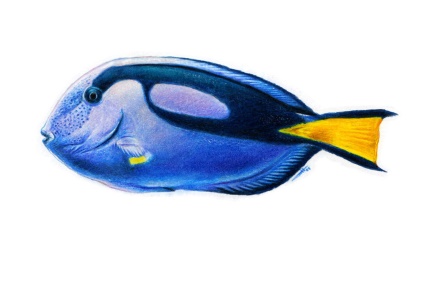 O conceito de Espécie
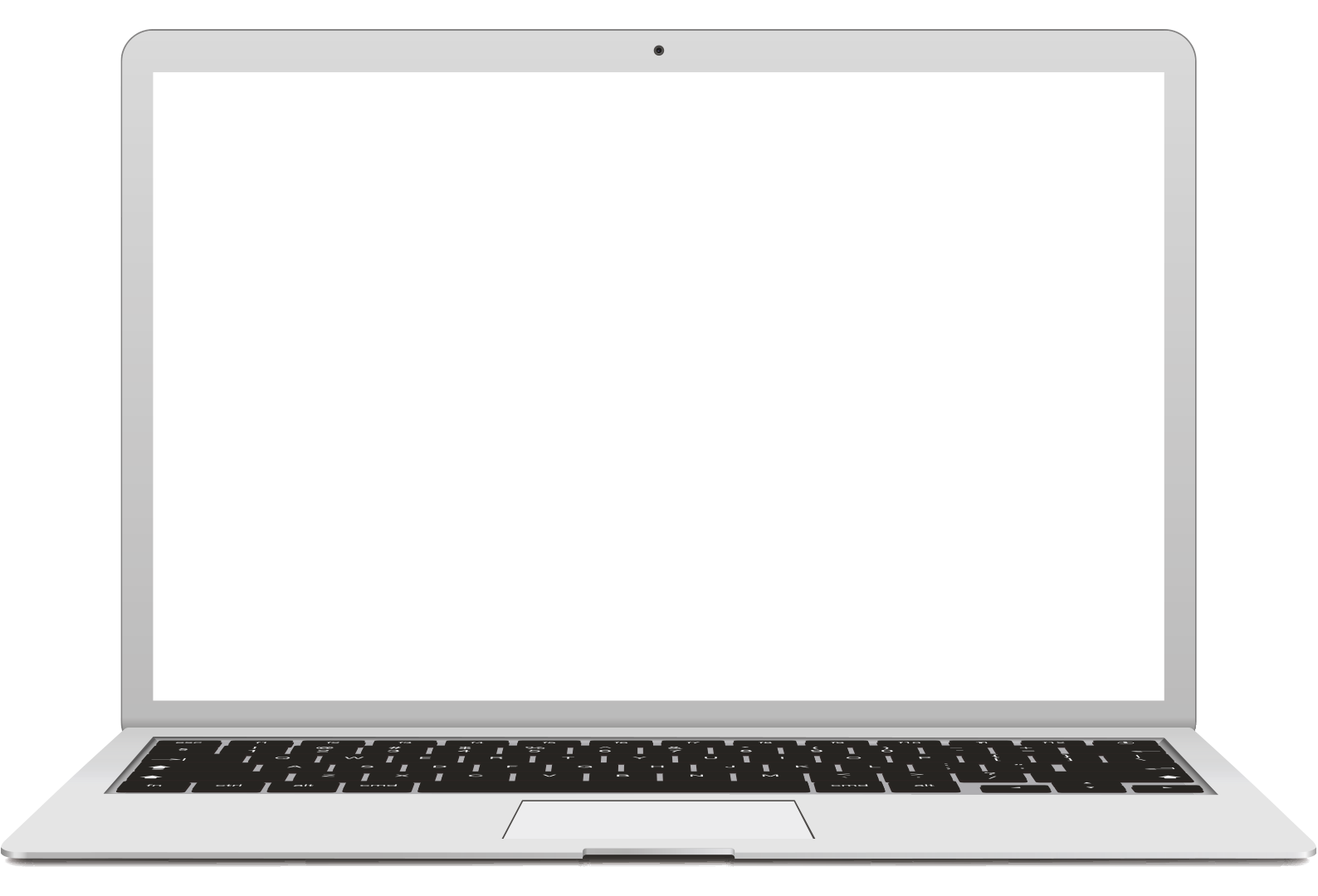 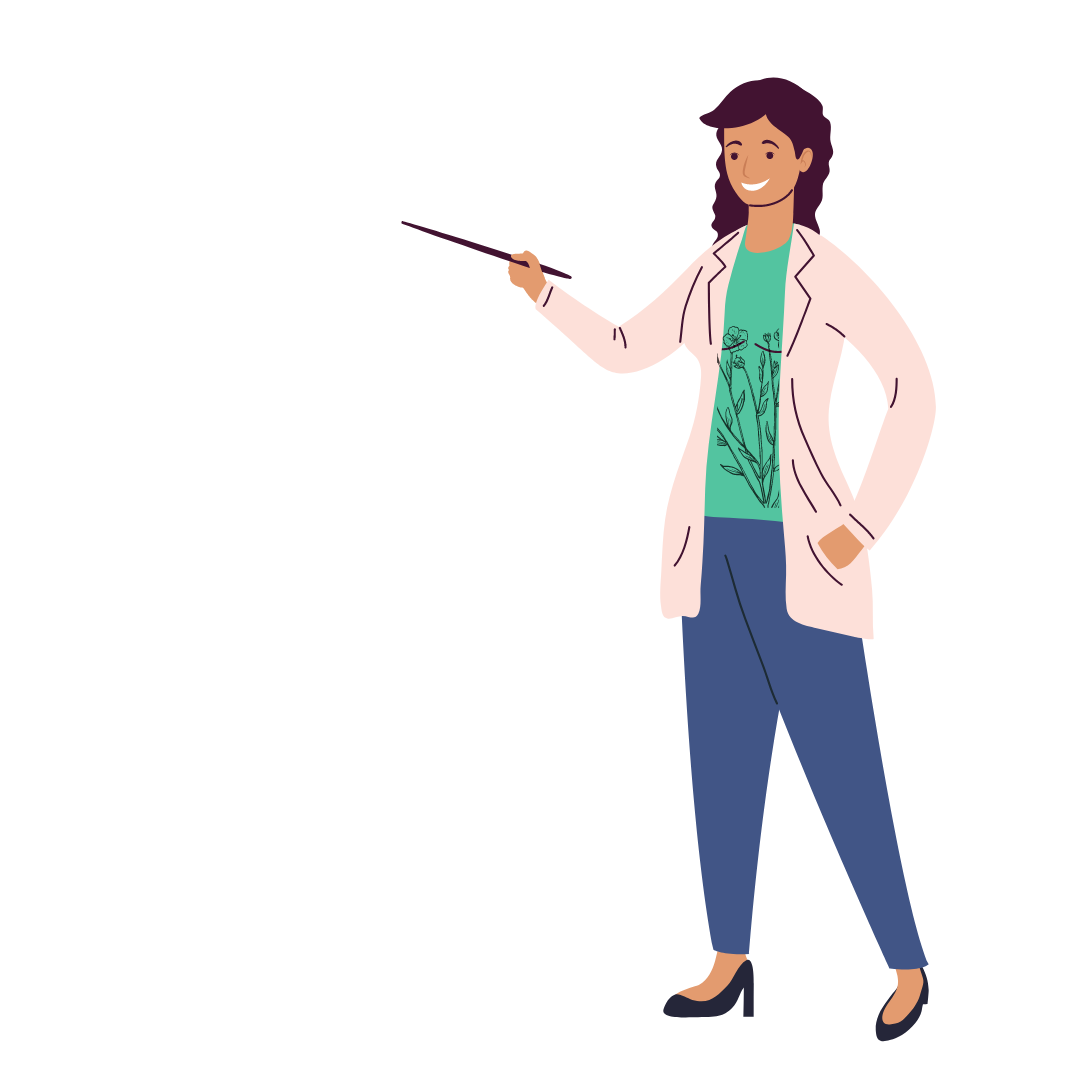 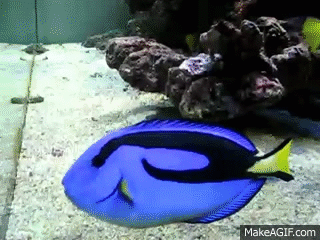 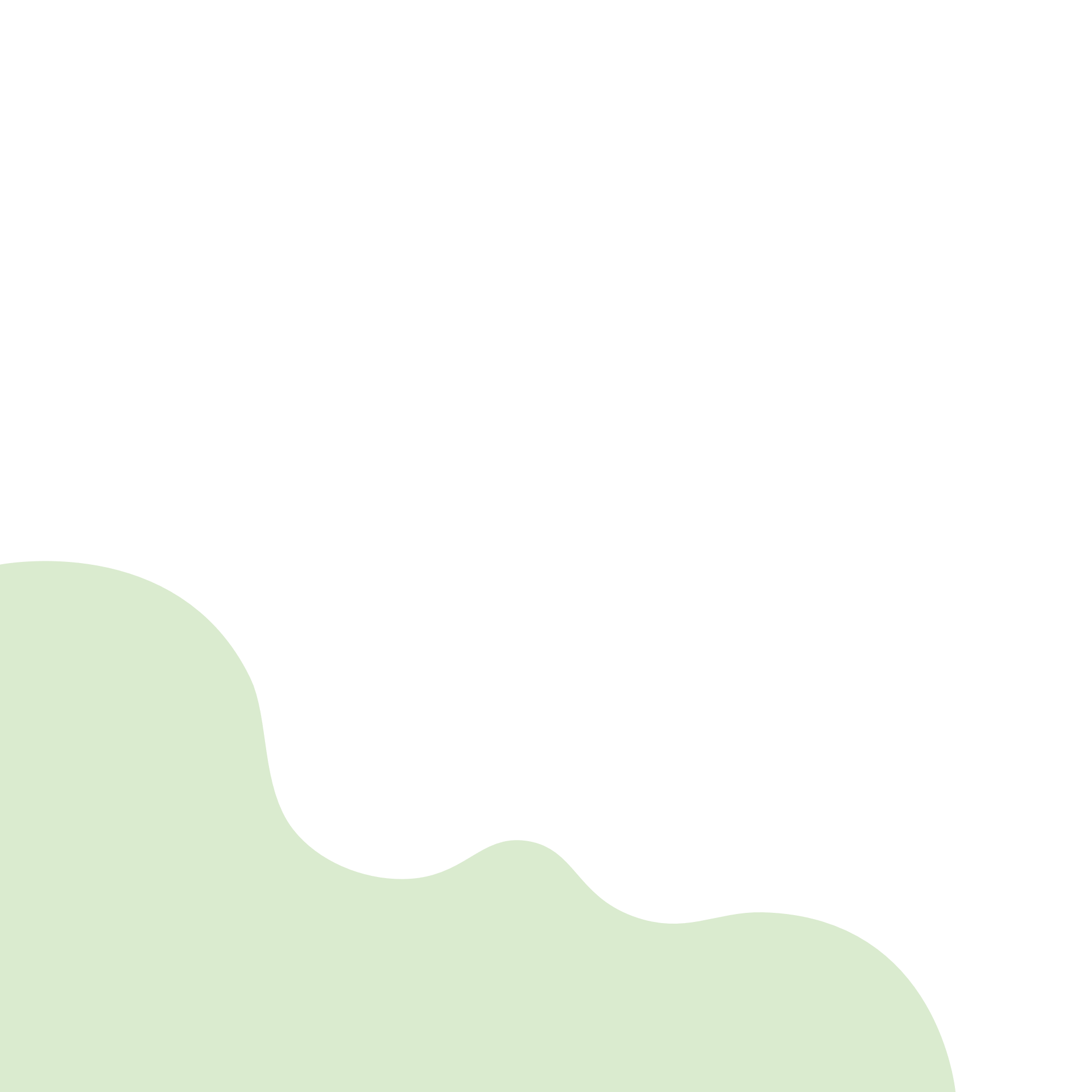 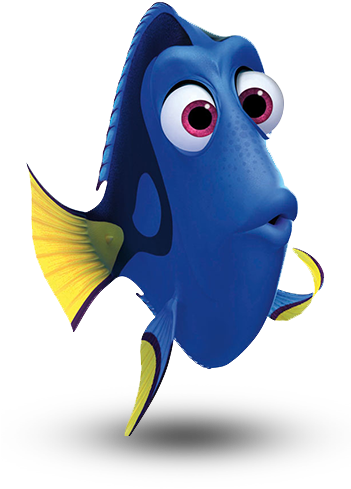 Espécie → Conjunto de indivíduos que são semelhantes que consegue se reproduzir entre si.
Paracanthurus hepatus
REFERÊNCIAS
PURVES, W et al . A ciência da Biologia. 8 ed. Porto Alegre Artmed, 2009.REECE, J. B., Wasserman, S. A., Urry, L. A., Cain, M. L., Minorsky, P. V., & Jackson, R. B. (2019). Biologia de Campbell. Artmed Editora.
https://pt.khanacademy.org/
TÍTULO: MONTSERRAT BLACKCORPO: EFFRAIMAGENS: MEDICAL SERVIAR ART, FREEPIK, CANVA PREMIO